Тема урока:Молекулы и атомы. Относительная атомная масса
Задачи урока:
углубить знания о молекуле и атоме, отметить различие между ними;
дать представление о размерах и массе атома, сформировать понимание различий между истинной и относительной атомными массами;
познакомиться с ПС элементов Д.И. Менделеева.
Дайте определение понятию «вещество».
 Что такое физическое тело?
Что называется физическими свойствами веществ? Перечислите их.
Назовите задачи химии.
Из приведенного перечня выберите вещества и физические тела: соль, ацетон, стакан, азот, сосулька, уксусная кислота, колба, железо, спиртовка, спирт.
Молекулы – 
это наименьшие частицы многих веществ, состав и свойства которых такие же, как и у данного вещества.
Запомните!
Молекулы существуют самостоятельно.
Молекулы распадаются при химических реакциях, т.е. молекулы химически делимы.
Молекулы состоят из атомов.
Атомы – 
это мельчайшие химически неделимые частицы вещества.
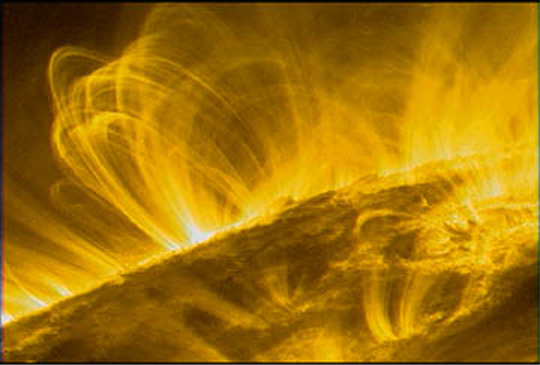 Атомы существуют самостоятельно.
Атомы имеют очень малые размеры.
Радиусы атомов составляют 
    0,06 – 0,25 нм.
1нм (нанометр) = 10-9 м; масса атомов  имеет значения от 1,67*10-27 до 4,27*10-25.
Абсолютная атомная масса (ma) т. е. истинная масса атомов – выражают в граммах или килограммах. 
Например:
  Масса атома водорода (Н) равна:
   maН = 1,67  10 – 24г 
(0,000 000 000 000 000 000 000 001 67 г).
Относительная атомная масса (Аr) – показывает, во сколько раз масса данного элемента больше массы, принятой за эталон.

                             Аr = 
   

   В химии в качестве эталона принята 1/12 часть массы изотопа углерода – 12.
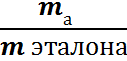 Атомная единица массы (а. е. м.) – это 1/12 часть массы атома углерода – 12.

1 а. е. м. =             =                      = 

                      = 1,66  10 – 23 г.
   В соответствии с этим, массу любого атома химического элемента можно найти по формуле:

                          Аr(Х) =
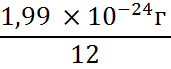 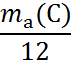 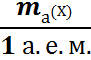 Относительная атомная масса не имеет единицы измерения, т. к. является сравниваемой величиной.
Выводы:
 - атомы характеризуются:
определенными, очень малыми размерами порядка нанометра;
 определенной, ничтожно малой массой, поэтому вместо истинных масс атомов используют относительные.
Домашнее задание:
§ 2, задания 1-6;
Н. Работа 1, варианты 1 (2), 2 (2).